国家开发银行助学贷款专用POS机操作说明
专用POS机使用地点：学院财务处
专用POS机还款时间：工作日上午9:00-11:30，下午14:30-16:30
专用POS机使用对象：通过国开行贷款的学生
目录
一、主要功能介绍
二、专用POS机操作说明
三、高校应用场景及示例
四、操作要点及注意事项
2
一、主要功能介绍
助学贷款还款
学生有逾期贷款、到期贷款、年度应还自付本息或申请了提前还款，可以通过该功能刷卡还款。
生源地助学贷款和高校助学贷款学生都可使用专用POS机刷卡还款。
提前还款申请
学生想提前偿还全部或部分未到期贷款，可以通过该功能提交申请。
生源地助学贷款学生已可以使用专用POS机申请提前还款。
高校助学贷款学生暂时仍需在电脑端申请提前还款。
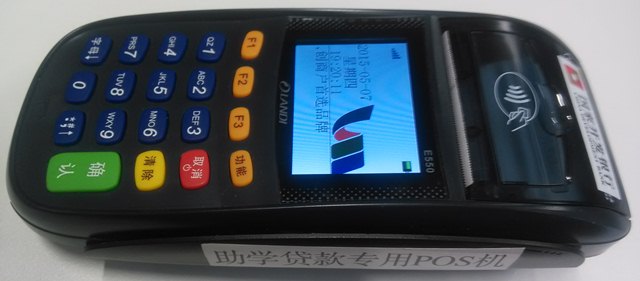 3
二、专用POS机操作说明
签到
每天首次使用专用POS机时，需先进行签到。
1.按【功能】键，打开功能菜单。
2.按【1】键，进行签到。
3.按【确认】键，完成签到。
4
二、专用POS机操作说明
助学贷款还款
2.按【1】键，打开还款菜单。
3.按【1】或【2】键，选择助学贷款类型。
1.按【确认】键，打开主菜单。
4.输入身份证号，按【确认】键。
5.核实身份证号，按【确认】键。
7.按【字母】键，翻页查看更多信息。
6.核实还款学生信息。
5
二、专用POS机操作说明
助学贷款还款（续）
8.确认应还款金额，按【确认】键。
10.输入银行卡密码。
11.按【确认】键，还款成功。
9.刷卡还款。
6
二、专用POS机操作说明
提前还款申请
2.按【2】键，打开提前还款菜单。
3.按【1】或【2】键，选择助学贷款类型。
1.按【确认】键，打开主菜单。
4.输入身份证号，按【确认】键。
5.核实身份证号，按【确认】键。
7.按【字母】键，翻页查看更多信息。
8.按【确认】键，打开还款方式菜单。
6.核实还款学生信息。
7
二、专用POS机操作说明
提前还款申请（续）
选择“全部结清”或“结清单笔合同”，POS机直接显示结果。
选择“按合同部分还款”，需先输入申请金额，操作如下：
9.按【3】键，输入申请偿还本金金额。
10.核实应还款金额。
11.按【字母】键，翻页查看更多信息。
12.按【确认】键，提前还款申请成功。
全部结清：系统自动完成所有合同的提前还款申请（按结清计算），并将应还本息显示在POS机上。
结清单笔合同：系统自动完成最早一笔合同的提前还款申请（按结清计算），并将应还本息显示在POS机上。
按合同部分还款：先输入申请偿还的本金，系统再根据该金额自动完成最早一笔合同的提前还款申请（按部分还款计算），并将应还本息显示在POS机上。
8
二、专用POS机操作说明
POS机还款常见错误提示
9
二、专用POS机操作说明
提前还款申请常见错误提示
10
三、高校应用场景及示例
助学贷款还款
适用贷款学生
国开行助学贷款学生均可，无地区和学校限制。
适用业务类型
生源地助学贷款和高校助学贷款均可，无业务类型限制。
提前还款申请
适用贷款学生
国开行助学贷款学生均可，无地区和学校限制。
适用业务类型
生源地助学贷款已可用。
高校助学贷款暂不可用，需在电脑端操作。
11
三、高校应用场景及示例
场景一：生源地助学贷款学生，不申请提前还款，有逾期贷款或到期贷款需要偿还。
刷卡还款操作流程
选择“助学贷款还款”功能，输入身份证号查询金额，根据提示完成刷卡即可。
操作开始及结束时间
开始时间：每月1日起可查询应还款金额并刷卡还款。
结束时间：应于约定还款日（通常为当月20日）前完成刷卡。
场景二：高校助学贷款学生，不申请提前还款，有逾期贷款或到期贷款需要偿还。
刷卡还款操作流程
同场景一。
操作开始及结束时间同上
同场景一。
12
三、高校应用场景及示例
场景三：生源地助学贷款学生，申请提前还款后再还款。
提前还款申请流程
选择“提前还款申请”功能，输入身份证号查询贷款信息，根据提示完成申请操作。
刷卡还款操作流程
选择“助学贷款还款”功能，输入身份证号查询金额，根据提示完成刷卡即可。
操作开始及结束时间
开始时间：无时间限制，每天都可申请，申请后即可刷卡还款。
结束时间：应于约定还款日（通常为当月20日）前完成刷卡。若学生当月15日以后申请的提前还款，则刷卡截止时间为下个月20日。
13
三、高校应用场景及示例
场景四：高校助学贷款学生，申请提前还款后再还款。
提前还款申请流程
学生需先在网上自行完成提前还款申请，若高校开办了高校助学贷款业务，也可由高校老师在系统中为学生提交提前还款申请。
刷卡还款操作流程
选择“助学贷款还款”功能，输入身份证号查询金额，根据提示完成刷卡即可。
操作开始及结束时间
开始时间：学生完成提前还款申请后即可刷卡还款。
结束时间：应于约定还款日（通常为当月20日）前完成刷卡。若学生当月15日以后申请的提前还款，则刷卡截止时间为下个月20日。
14
四、操作要点及注意事项
注意事项
所有专用POS机在配发前必须统一标识，粘贴印有“国家开发银行”和“助学贷款专用POS机”字样的标签。
使用专用POS机刷卡还款时，必须足额偿还全部应还款项，不能只还一部分金额，也不能分次刷卡。
刷卡成功后，专用POS机会自动打印小票。小票一式两份，包括商户联和持卡人联。学生应在商户联上签字确认，由高校保存。
每天23:00:00—23:59:59无法使用专用POS机还款。
还款数据发送支付宝进行批量扣款时（即扣款日当天零点至支付宝扣款结果导入助学贷款系统期间），无法使用专用POS机还款。
若刷卡后POS机提示“响应超时，未收到数据”，表明POS机未收到助学贷款系统处理结果，还款失败，POS机不会从银行卡中扣款。
15